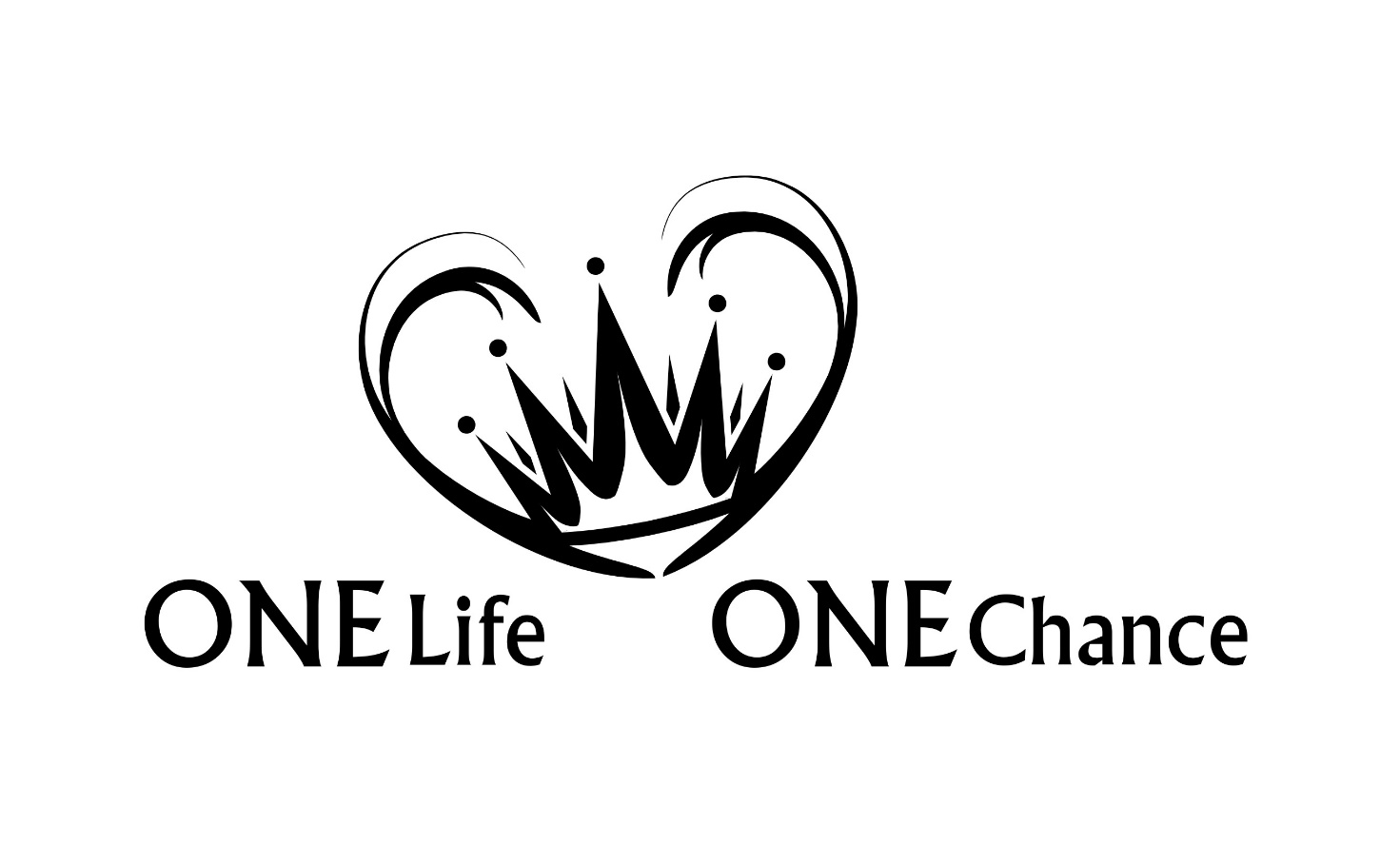 Psalmen Teil 1
Psalmen
Kapitel: 150 | Verse:  2527
Schlüsselverse
„Wohl dem, der nicht wandelt nach dem Rat der 
Gottlosen, noch tritt auf den Weg der Sünder, 
noch sitzt, wo die Spötter sitzen, sondern seine 
Lust hat am Gesetz des HERRN und über sein Gesetz 
nachsinnt Tag und Nacht.“ (Ps 1,1+2)
Schlüsselverse
„Lass die Worte meines Mundes und das Sinnen 
meines Herzens Wohlgefällig sein vor dir, HERR, 
mein Fels und mein Erlöser!“ (Ps 19,15)
Schlüsselverse
„Mein Mund soll den Ruhm des HERRN verkünden, 
und alles Fleisch lobe seinen heiligen Namen immer 
und ewiglich!“ (Ps 145,21)
Zeitabschnitt |Mose (1560 v. Chr.) – Sacharja (520 v. Chr.)
Das Buch der Psalmen ist das Gesangbuch und das 
Gebetsbuch Israels im AT. Es ist das längste Buch in 
der Bibel und es wurde über eine Zeitspanne von 
ca. 1000 Jahren verfasst. Obwohl die meisten Psalmen 
zur Zeit Davids (um 1000 v.Chr.) geschrieben wurden, 
wurde der erste von Mose (um 1560 v.Chr.), und andere 
zur Zeit des Ende des Exils (520 v.Chr.) geschrieben.
Hebräische Poesie |Der Parallelismus
Synonymer Parallelismus (a entspricht b) | Wiederholung
Antithetischer Parallelismus (a Gegensatz zu b) | Kontrast
Synthetischer Parallelismus (a fortgeführt durch b) | Ergänzung
Hebräische Poesie |Der Parallelismus
Da die Psalmen alle in hebräischer Poesie geschrieben 
wurden, sollten sie am besten als ganzer Psalm gelesen 
werden. Sie können nicht so analysiert und ausgelegt 
werden, wie man z.B. einen Brief des Paulus auslegt. 
Es ist besser, den ganzen Psalm zu lesen, darüber 
nachzudenken und ihn auf sich wirken zu lassen. Dazu 
ist es natürlich hilfreich, wenn man den Autoren und 
dessen Umstände kennt, das ist aber nicht zwingend.
Einteilung / Übersicht
(siehe Tabelle „Übersicht_fünf_Bücher_Psalmen_©_Reinhard_Briggeler“)
Der Weg des Gerechten
„Wohl dem, der nicht wandelt nach dem Rat der Gottlosen, 
noch tritt auf den Weg der Sünder, noch sitzt, wo die Spötter 
sitzen, 2 sondern seine Lust hat am Gesetz1 des HERRN und über 
sein Gesetz nachsinnt Tag und Nacht. 3 Der ist wie ein Baum, 
gepflanzt an Wasserbächen, der seine Frucht bringt zu seiner 
Zeit, und seine Blätter verwelken nicht, und alles, was er tut, 
gerät wohl. 4 Nicht so die Gottlosen, sondern sie sind wie Spreu, 
die der Wind verweht. 5 Darum werden die Gottlosen nicht 
bestehen im Gericht, noch die Sünder in der Gemeinde der 
Gerechten. 6 Denn der HERR kennt den Weg der Gerechten; 
aber der Weg der Gottlosen führt ins Verderben.“ (Ps 1,1-6)
Der Weg des Gerechten
Ps 1 gibt den Ton an für das gesamte Psalmbuch.

Ps 1 impliziert, dass dieses Buch der Psalmen für diejenigen ist, 
die sich entschieden haben, auf dem richtigen Weg zu gehen. 
Es ist nicht für diejenigen, die gemäss dem Rat der Gottlosen 
wandeln, oder den Weg der Sünder beschreiten wollen.

Ps 1 ist für Menschen, die sich entschieden haben, sich nicht von 
Bösem beeinflussen zu lassen, und darum gottlose Dinge meiden.
Der Weg des Gerechten
Ps 1 beschreibt es so: „Wohl dem, der nicht wandelt nach dem 
Rat der Gottlosen, noch tritt auf den Weg der Sünder, noch sitzt, 
wo die Spötter sitzen, 2 sondern seine Lust hat am Gesetz des 
HERRN und über sein Gesetz nachsinnt Tag und Nacht.“ (1+2)

Die Psalmen beschreiben den Weg des Gerechten. Dieser Weg 
führt durch alle menschlichen Emotionen, Drangsale, Nöte, Zweifel, 
und Freuden des menschlichen Daseins und findet seine Erfüllung 
im Lobpreis-Psalm 150. („Gedenkt an eure Führer, die euch das 
Wort Gottes gesagt haben; schaut das Ende ihres Wandels an 
und ahmt ihren Glauben nach!“ Hebr 13,7)
Der Weg des Gerechten
Sie werden sein wie ein Baum, der seine Frucht bringt 
zu seiner Zeit.

Ps 1 beschreibt es so: „Der ist wie ein Baum, gepflanzt an 
Wasserbächen, der seine Frucht bringt zu seiner Zeit, und 
seine Blätter verwelken nicht, und alles, was er tut, gerät wohl.“ (3)
Der Herz des Gerechten
Ps 1 erinnert uns auch stark an das erste Gleichnis 
(Grundlage-Gleichnis) des Herrn Jesus. Das Gleichnis 
des 4-fachen Ackerfeldes. Wie im Ps 1 geht es auch in 
diesem Gleichnis nicht direkt darum etwas zu tun, sondern 
zu wissen, was man im Leben vermeiden soll. Vermeidung 
von Hartherzigkeit (Lieblosigkeit), Oberflächlichkeit und 
Zwiespältigkeit. Aus diesem „weislichen“ Lebensstil 
erwächst Frucht! 30, 60 und 100-fältige Frucht.
Der Herz des Gerechten
Das Grundlage-Gleichnis gibt den Ton der Lehren Jesu an: 

„Und er spricht zu ihnen: Wenn ihr dieses Gleichnis nicht 
versteht, wie wollt ihr dann alle Gleichnisse verstehen?“ (Mk 4,13)
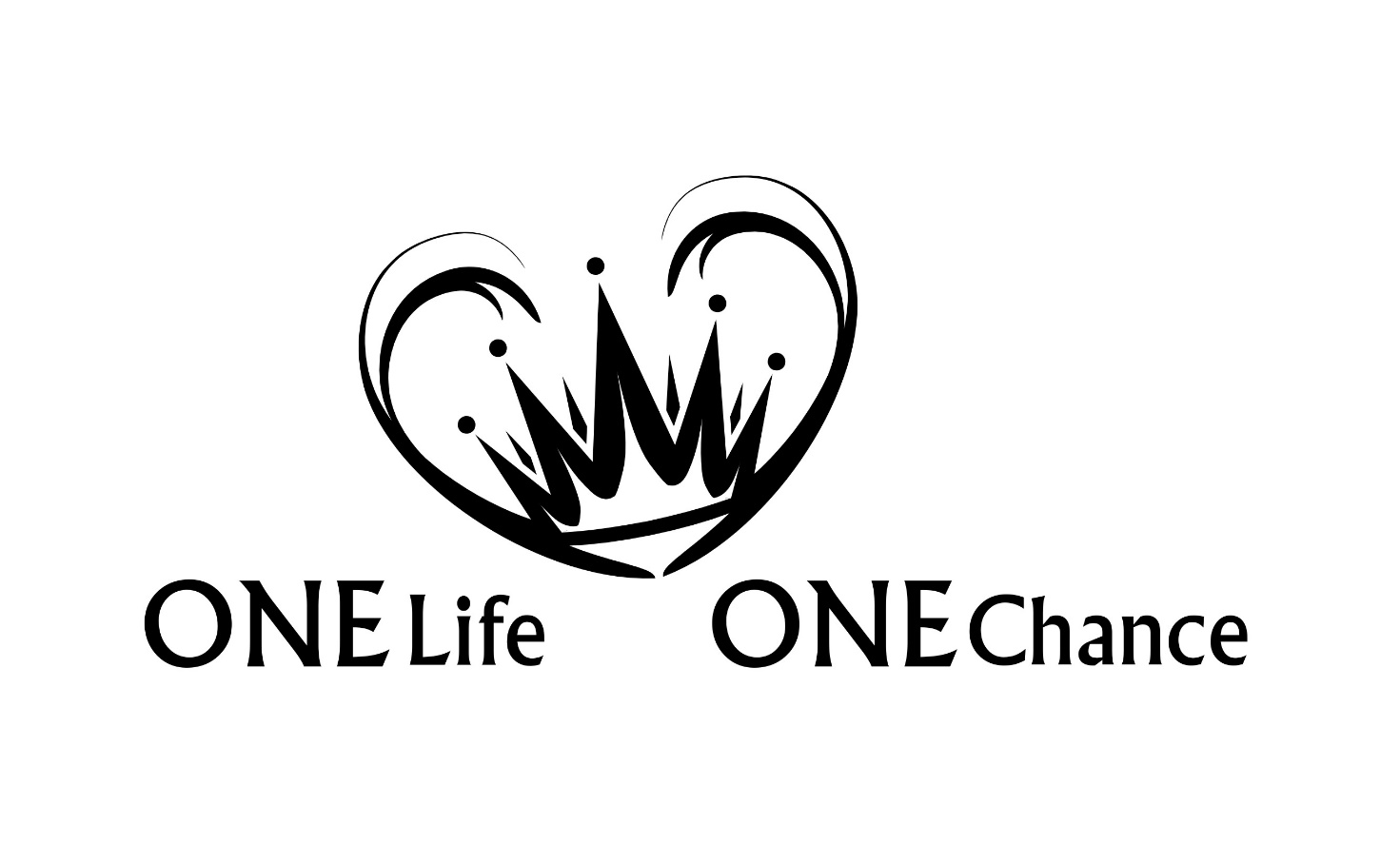 Psalmen Teil 1